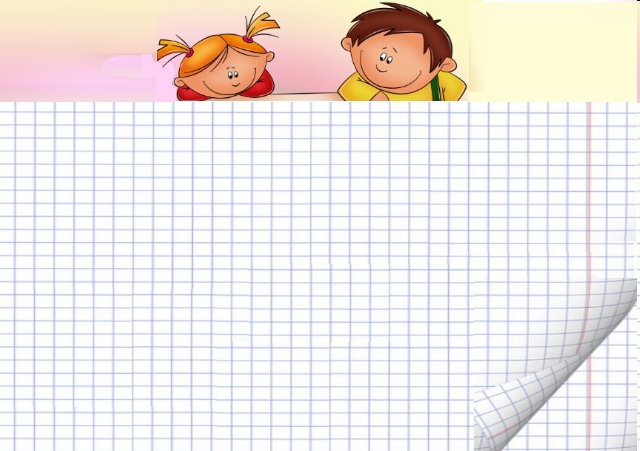 Постарайтесь всё понять, Будем много мы решатьУстный счет
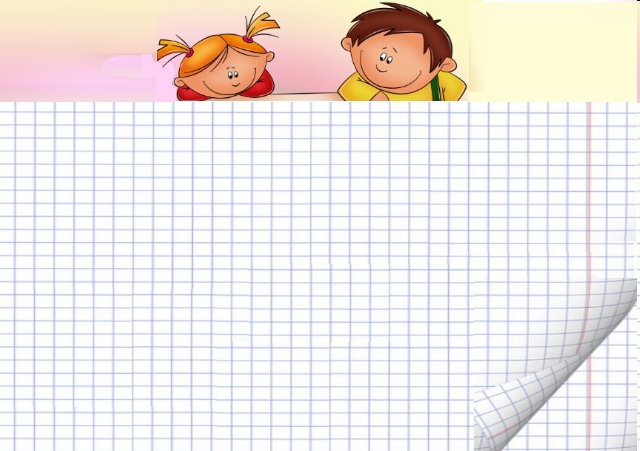 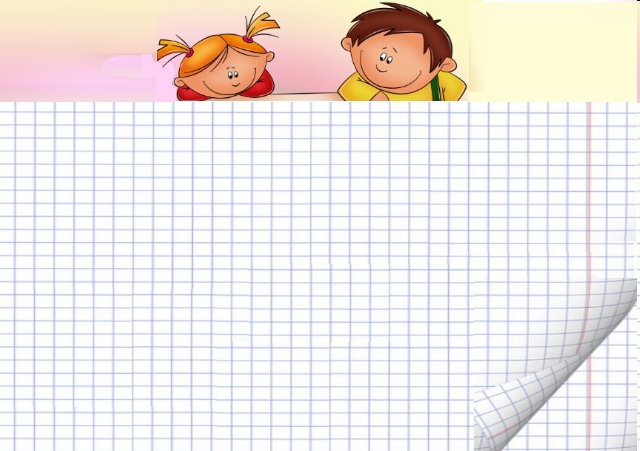 Найдите в каждом ряду «лишнее» число?
40, 8, 90, 16, 20;          
 50, 70, 14, 20, 90;             
 7, 5, 3, 9, 15, 6
– Решите задачу.
Бак автомобиля «Волга» вмещает 55 л бензина, а автомобиля «Москвич» – 35 л. На сколько литров меньше вмещает бак автомобиля «Москвич»?
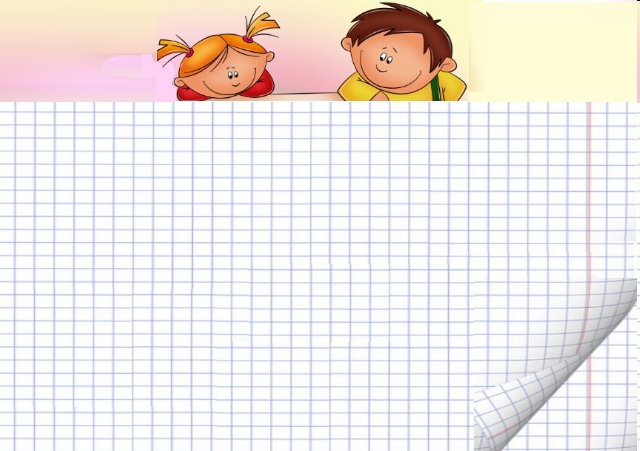 Давай подумаем!
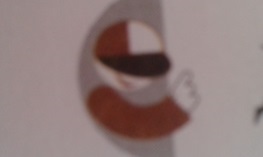 – Рассмотрите данные на доске записи:
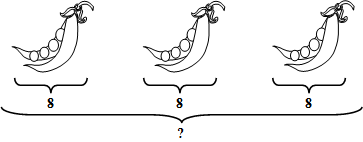 –  Объясните, что обозначают выражения, используя данный рисунок.
– Какое выражение более удобно в записи?
– Прочитайте тему урока на доске.
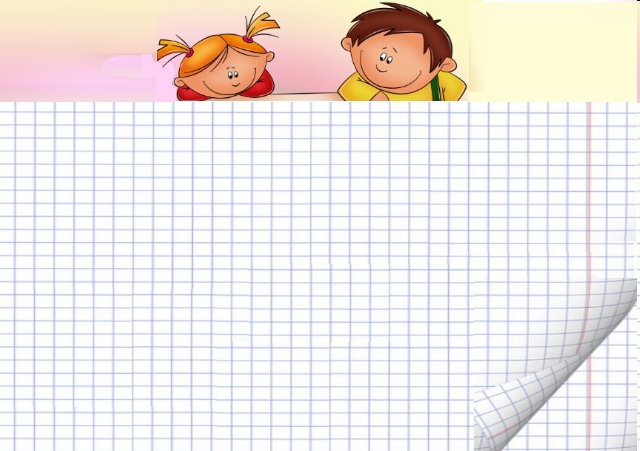 Тема урока: Умножение и деление на 8. Восьмая часть числа.
Определите цели урока.
-Начнем изучать…
-Откроем…
-Закрепим…
-Повторим…
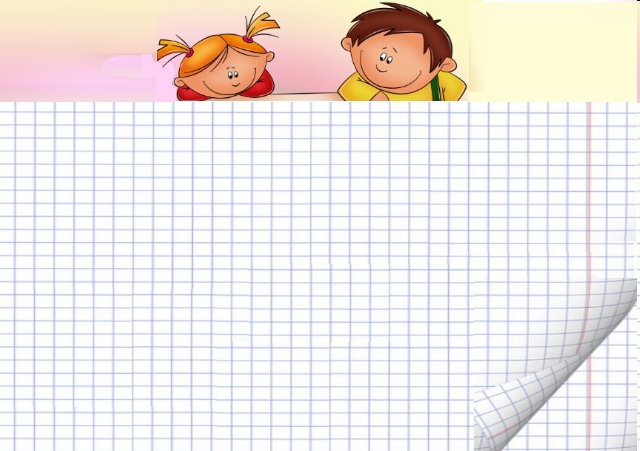 Продолжи предложения:
Сегодня на уроке:
 мы узнали…
мы учились…
- мы смогли…
было трудно…
-урок понравился, потому что…
- дома надо поработать над…